Знакомство с языком
Захаров Иван,
ДНК им. В.А. Витязевой
Оператор ввода cin
Объект cin служит для ввода данных в консоль.
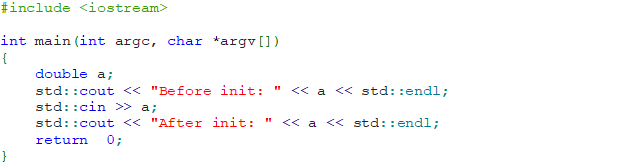 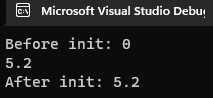 Переменные перед использованием нужно всегда инициализировать!
Задача. Провести с 4 числами операции сложения, вычитания, умножения и деления. Числа вводятся с клавиатуры.
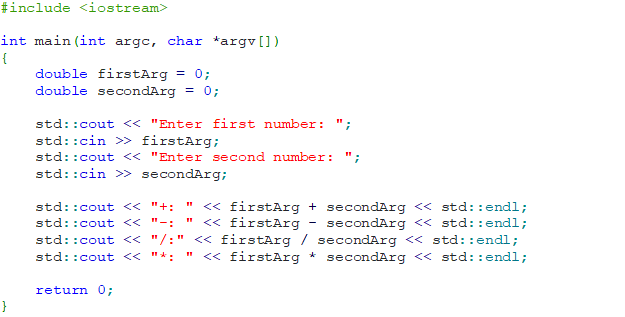